Анкетування учнівпройшли анкетування 166 учнів з 224 (74%)
Лютий 2023
9-1 – 19
9-2 – 28
10-1 – 21
10-2 – 29
10-3 – 22
11-1 – 13
11-2 – 19
11-3 – 14
Що Ви вважаєте найважливішим у навчанні?Знання – 38 (23%)зацікавленість, мотивація – 35 (21%)повага до учня, до вчителя – 32 (19%)Особисто для мене головним у навчанні є не бали, а нові набуті знання та навички – 12 (7%)колектив, друзі – 8 (5%)
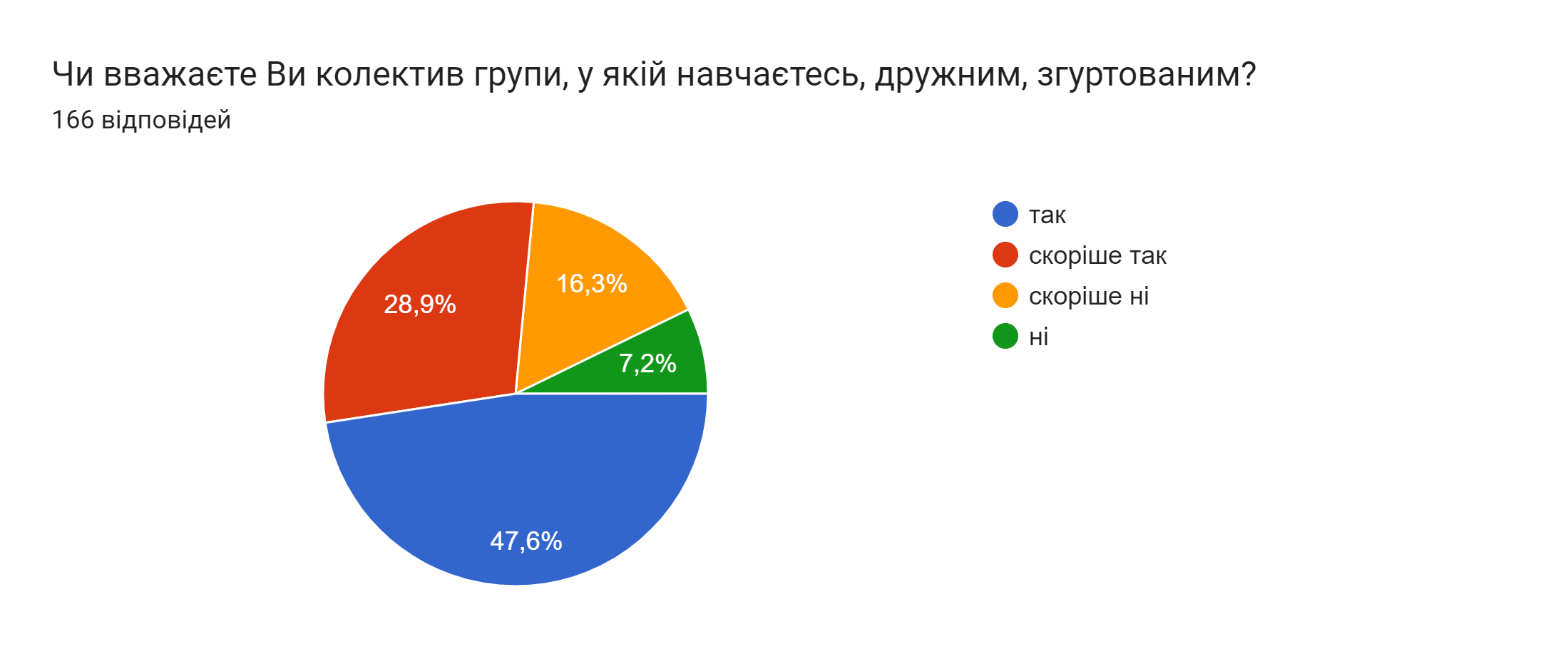 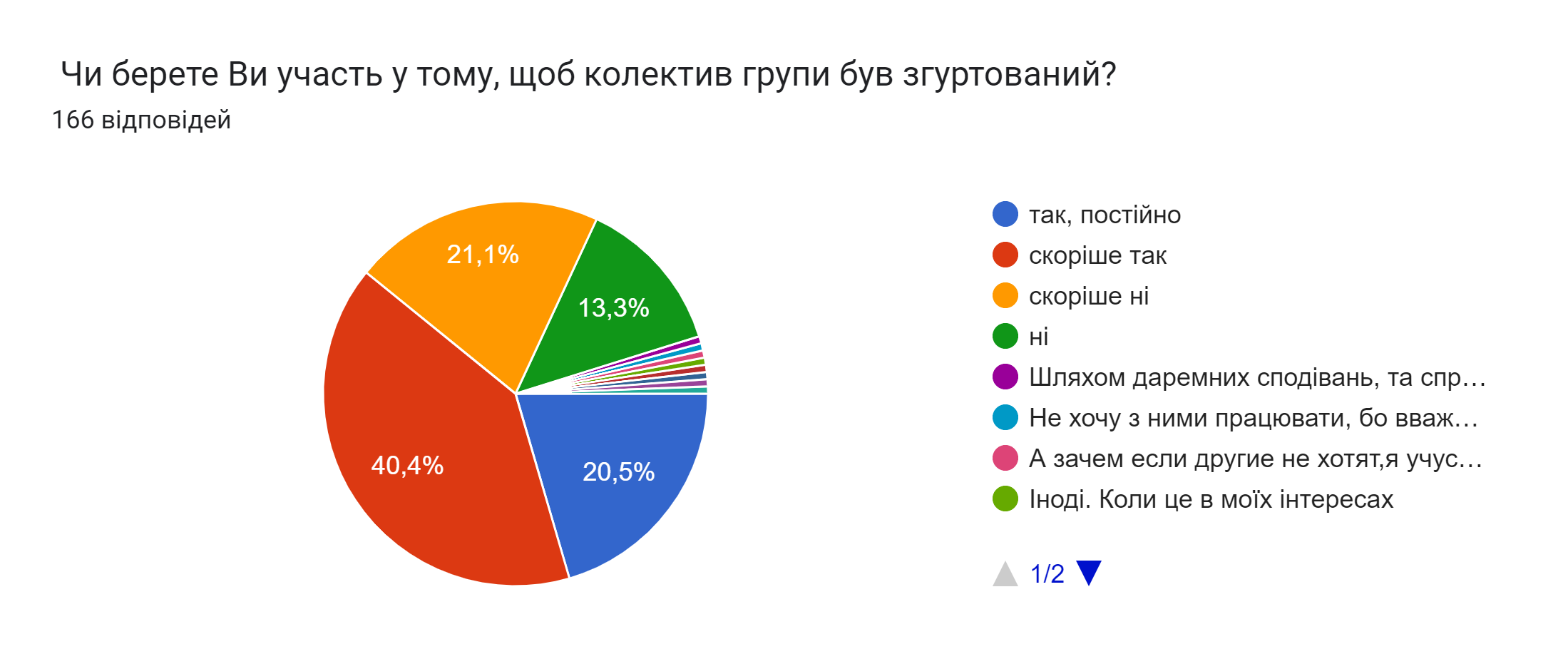 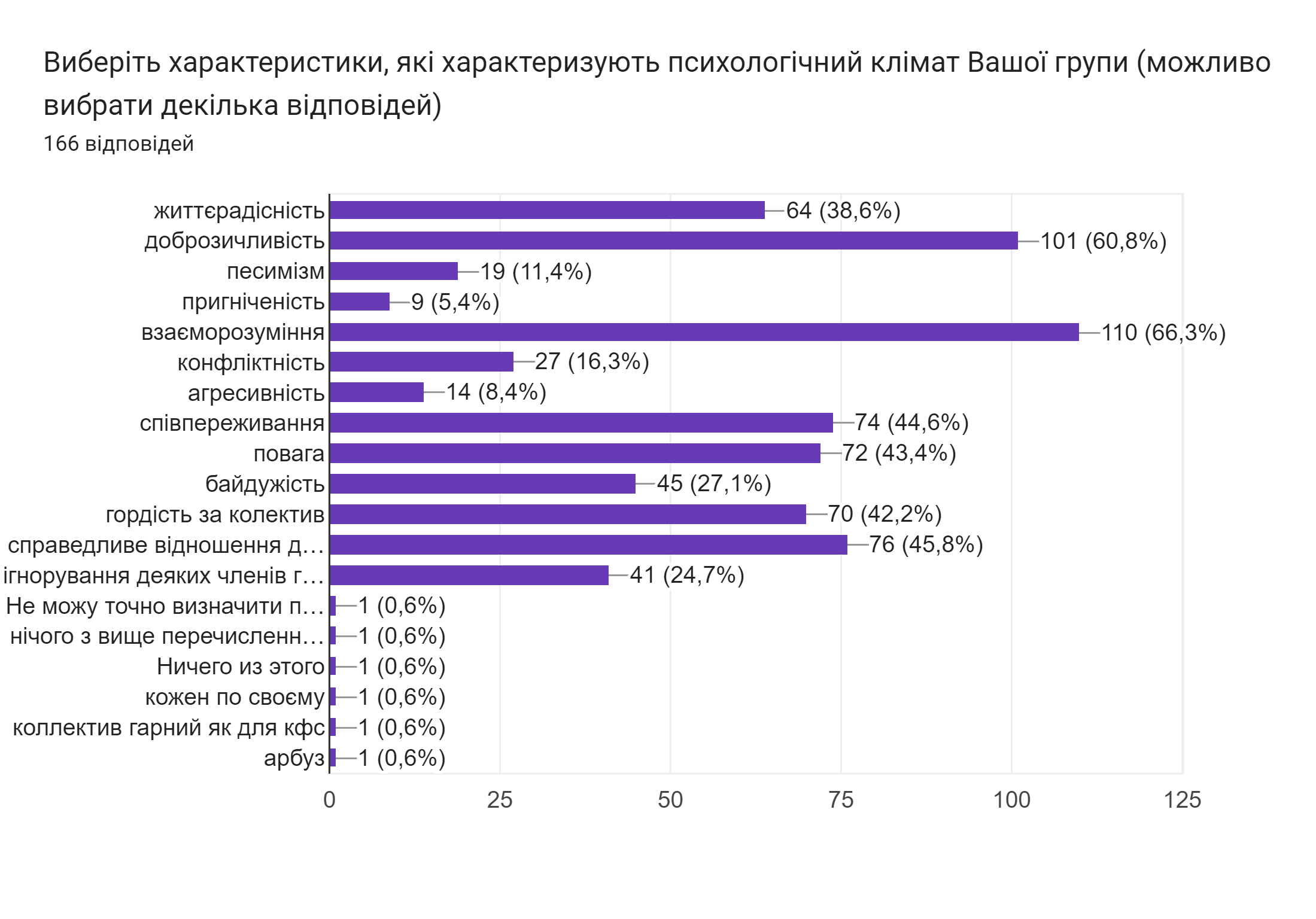 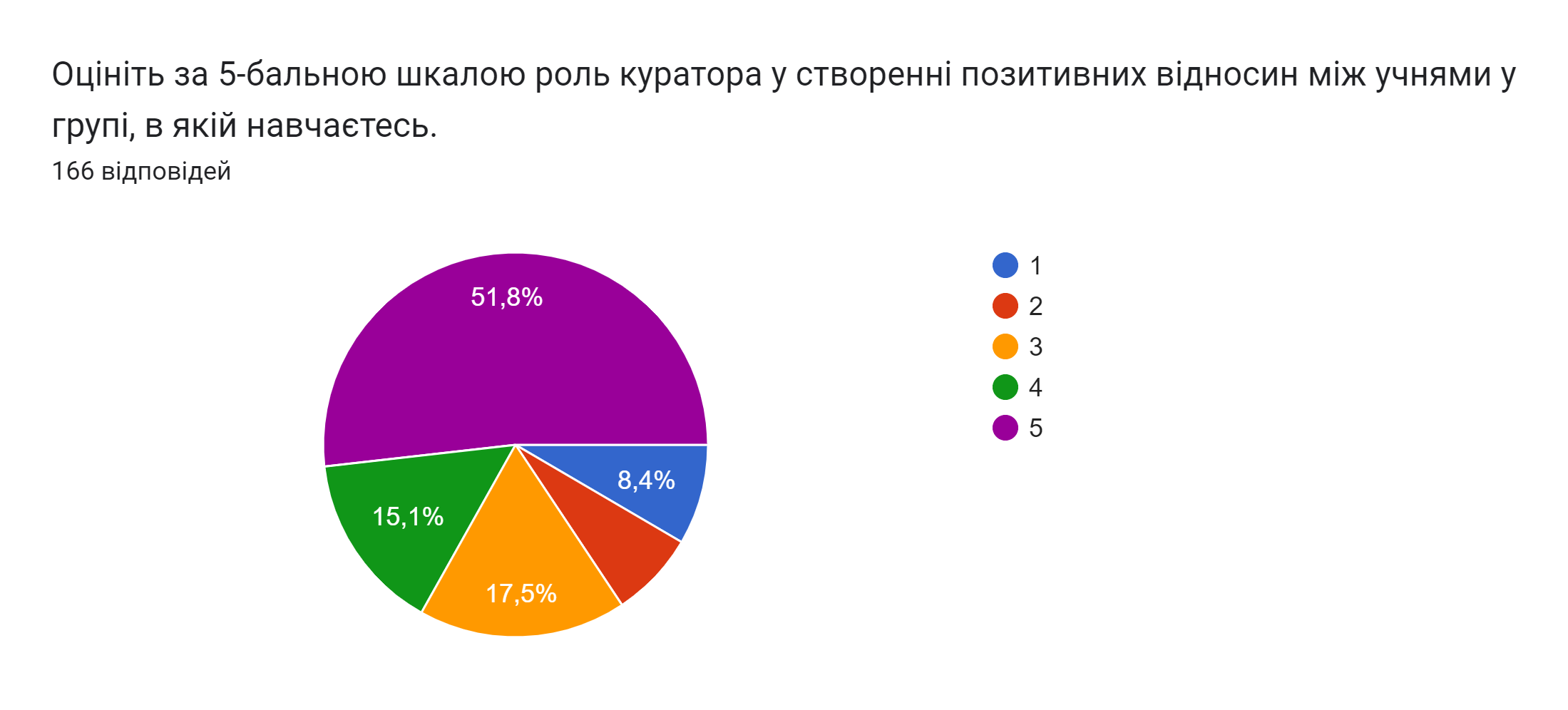 7,2%
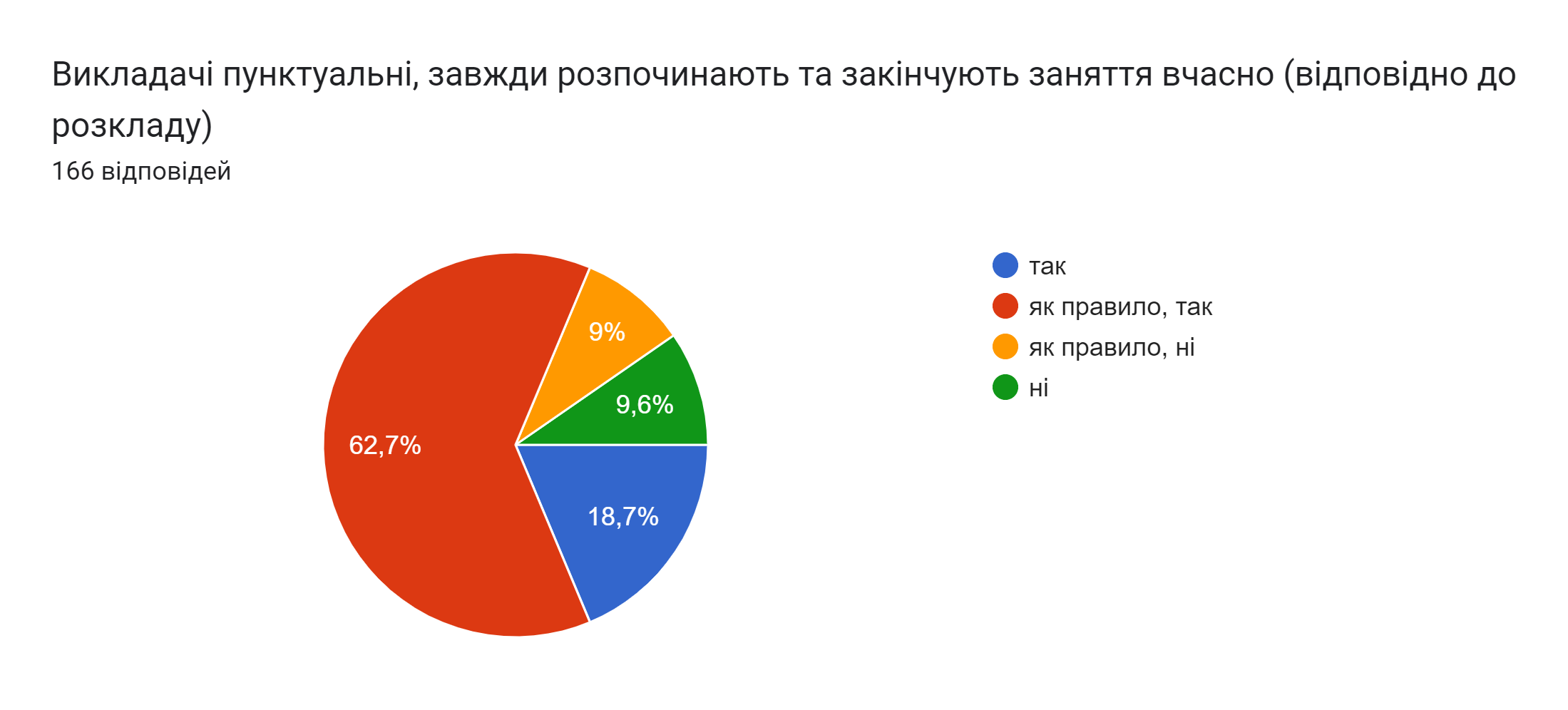 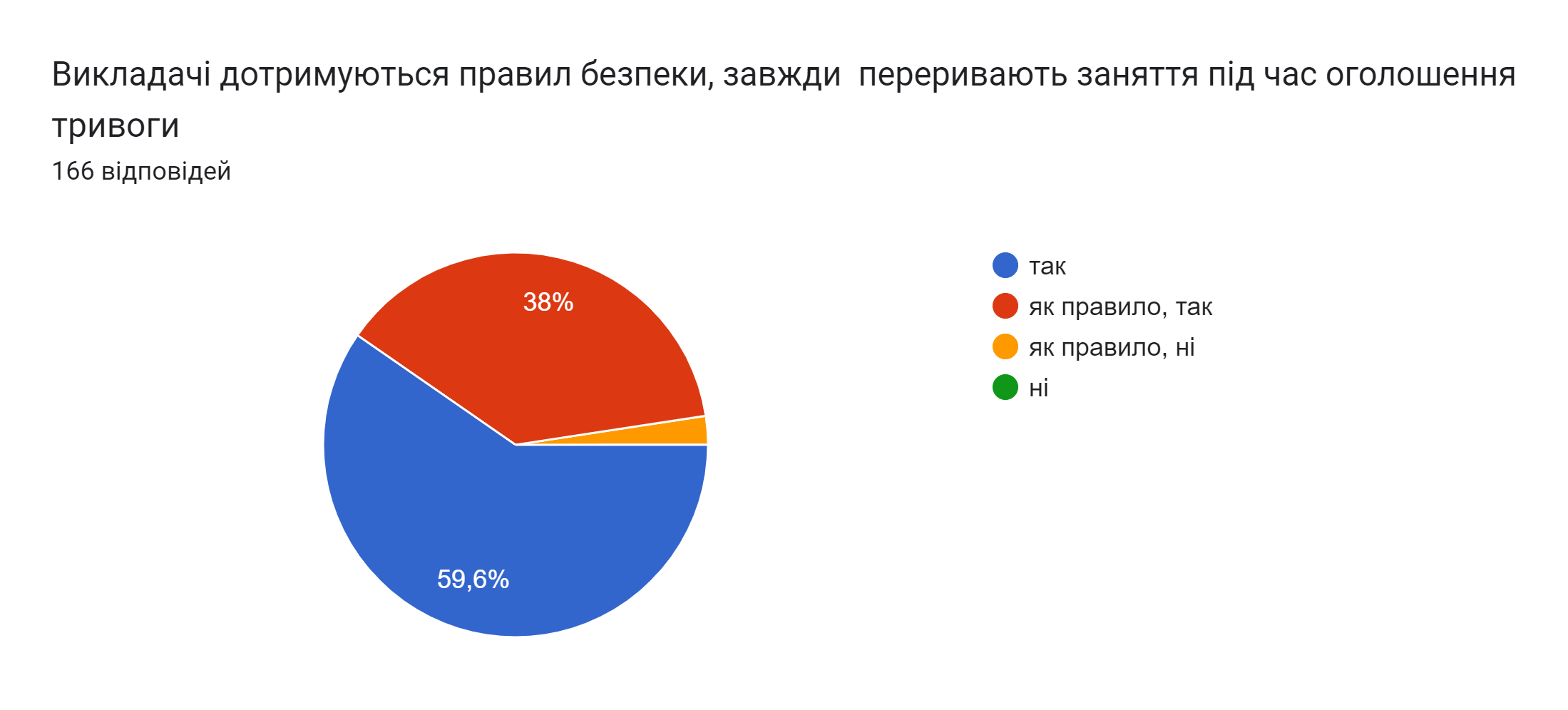 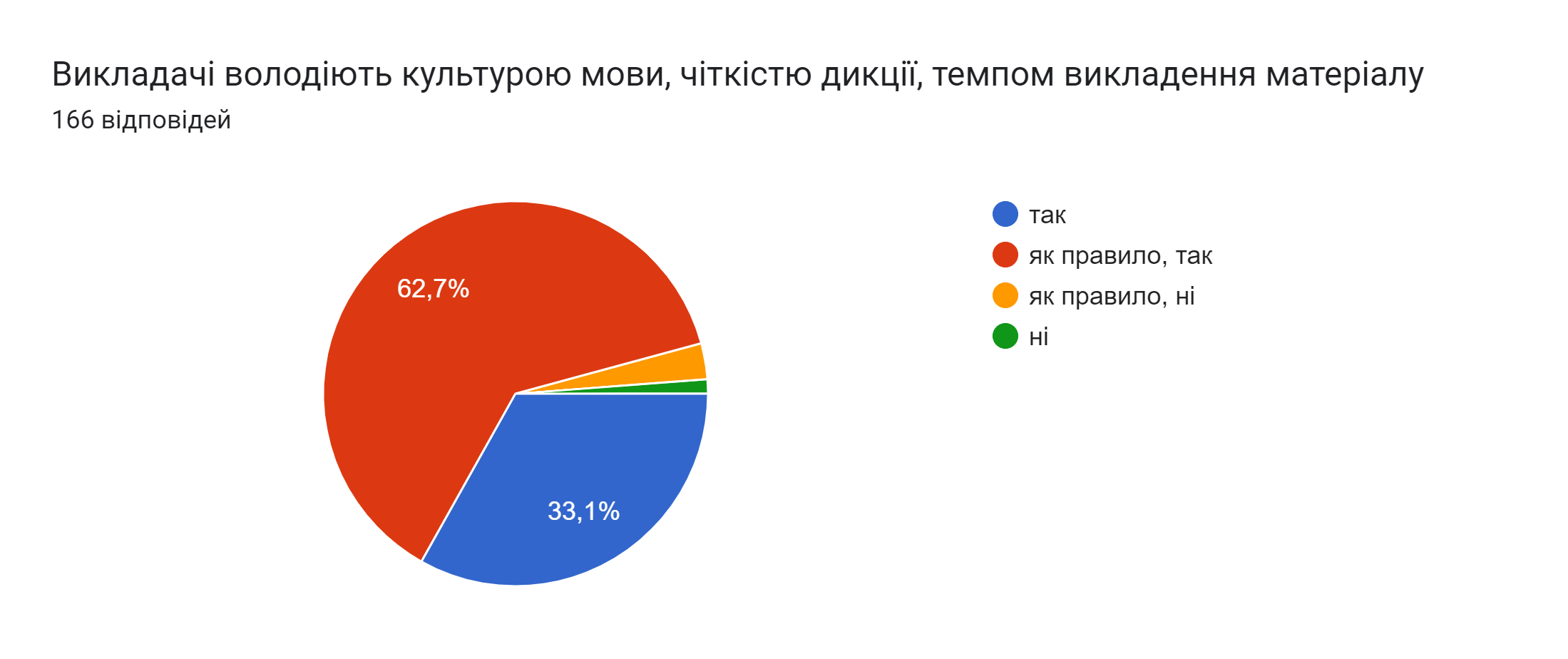 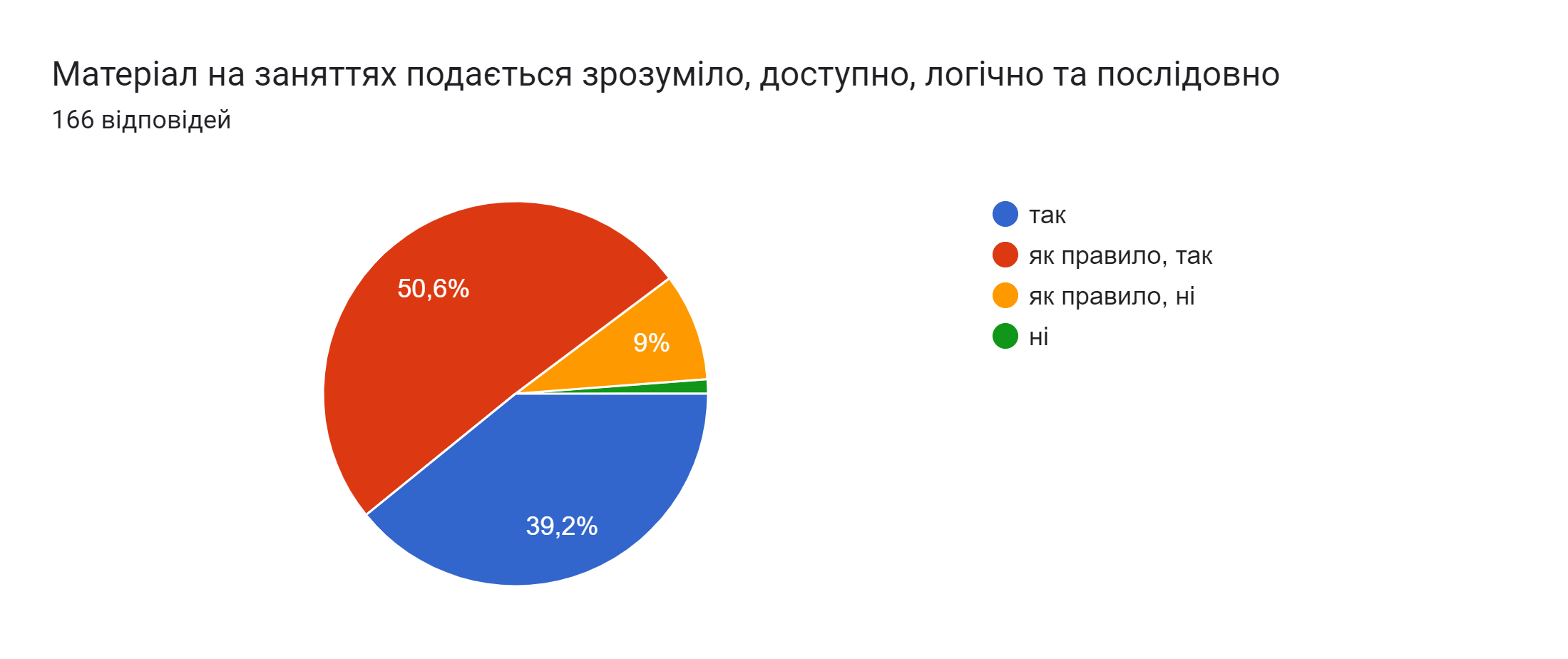 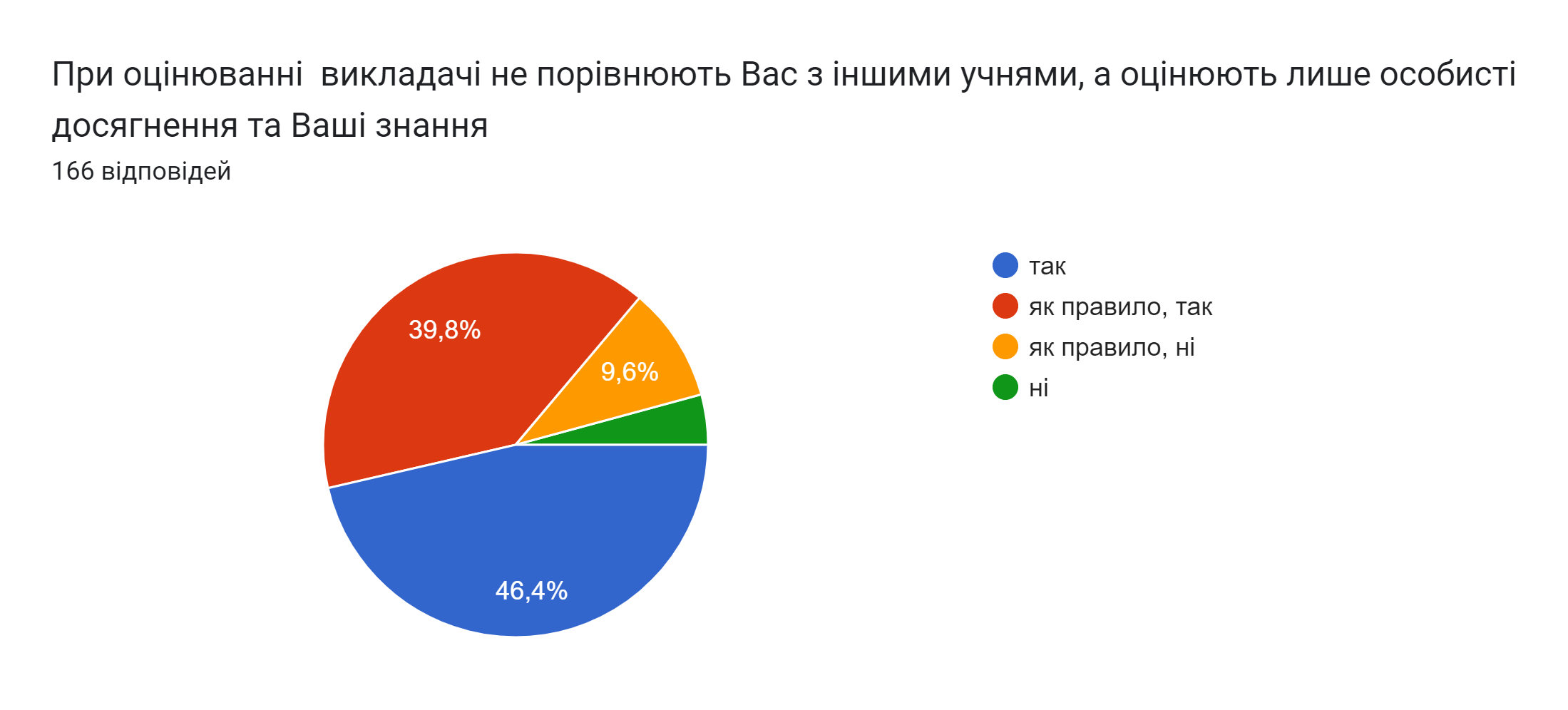 4,2%
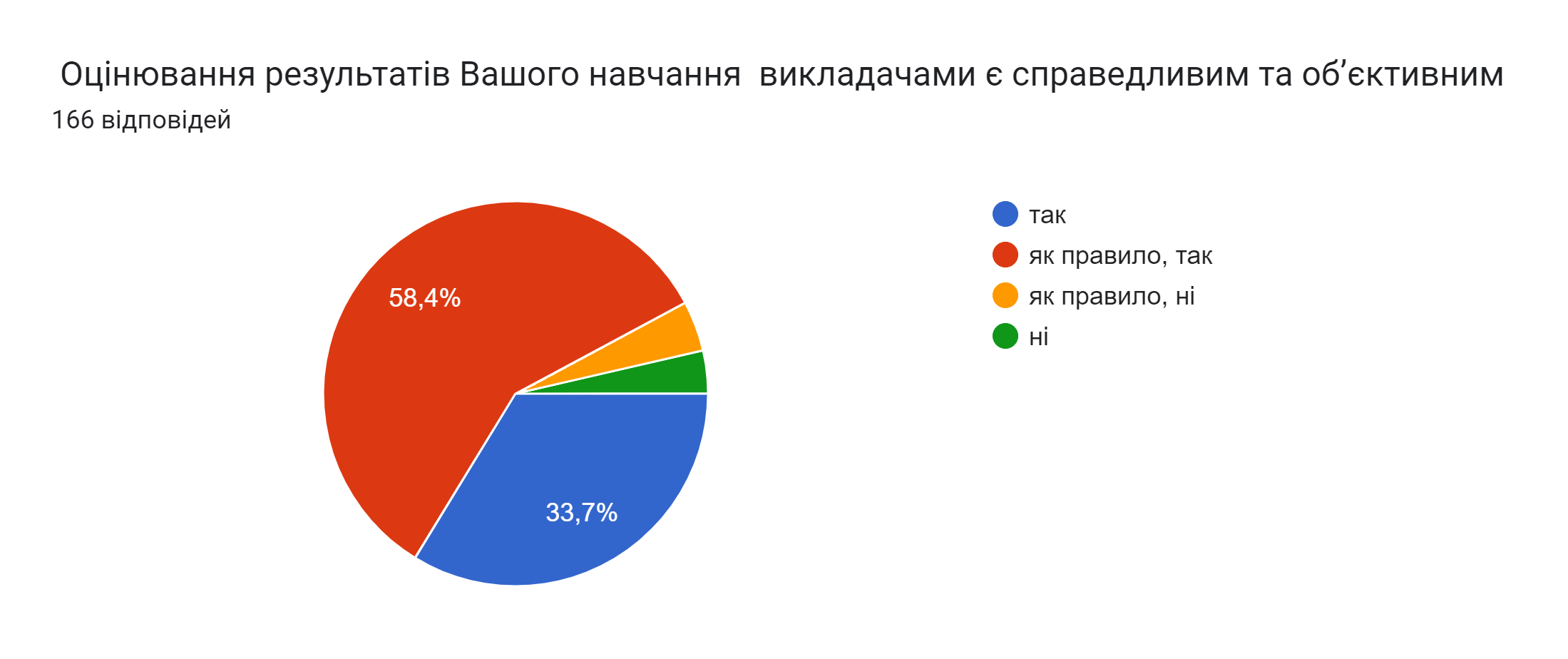 4,2%
3,6%
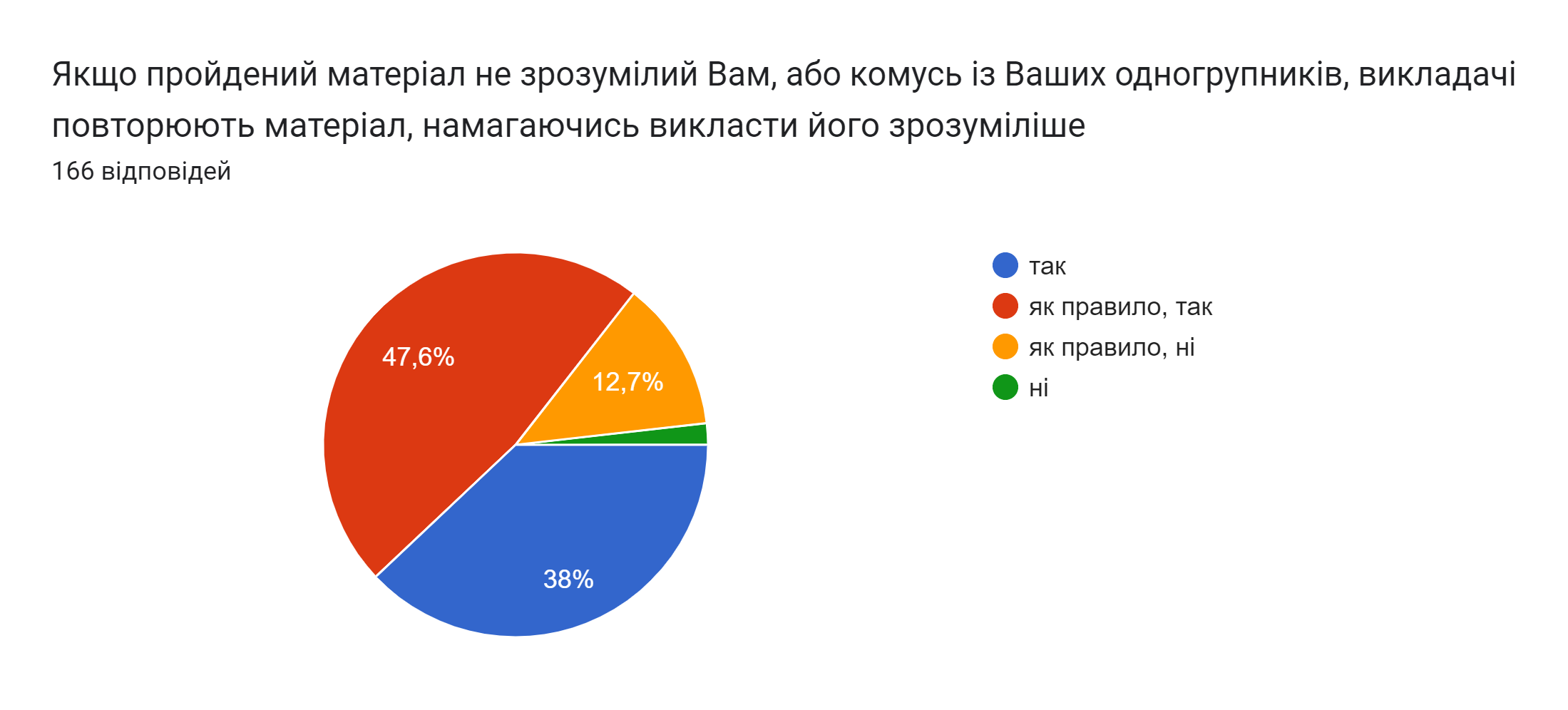 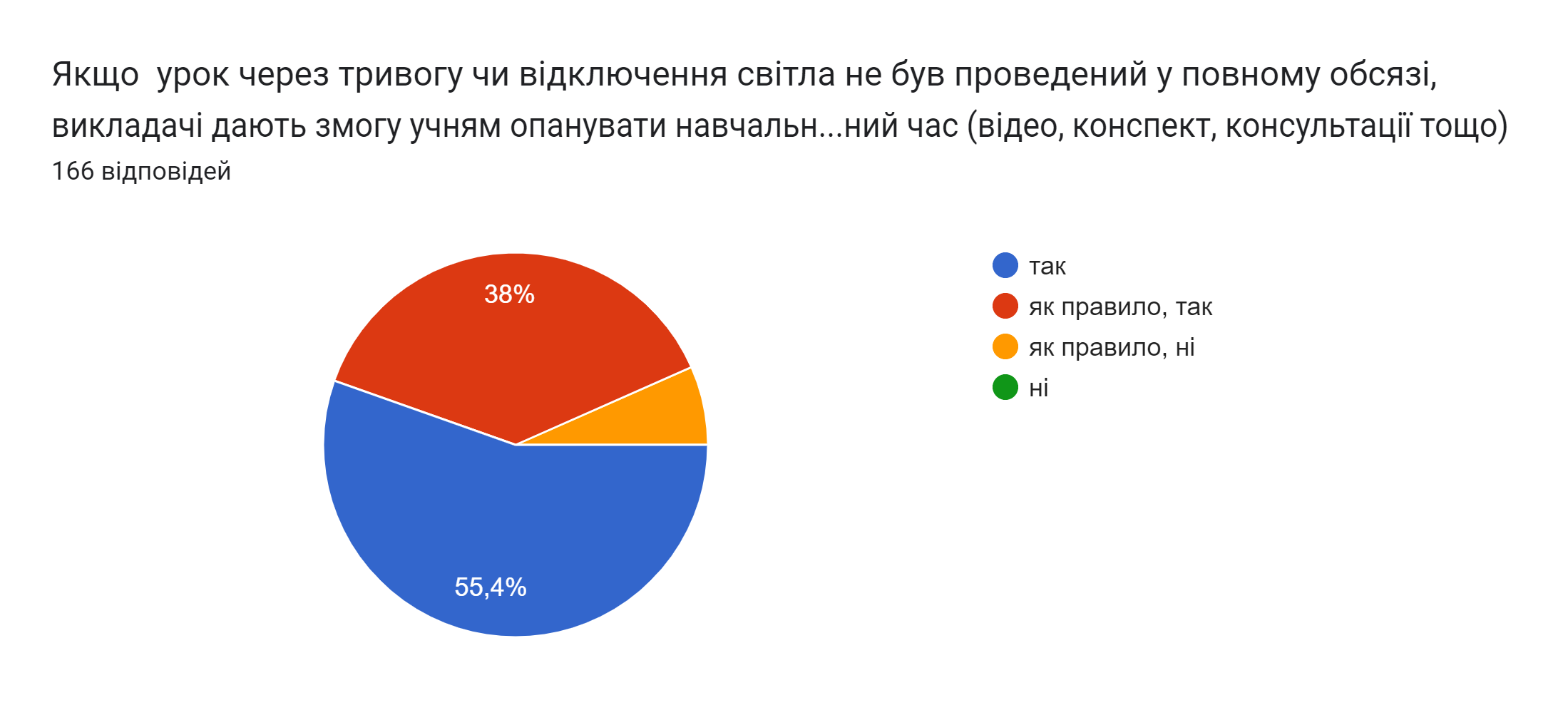 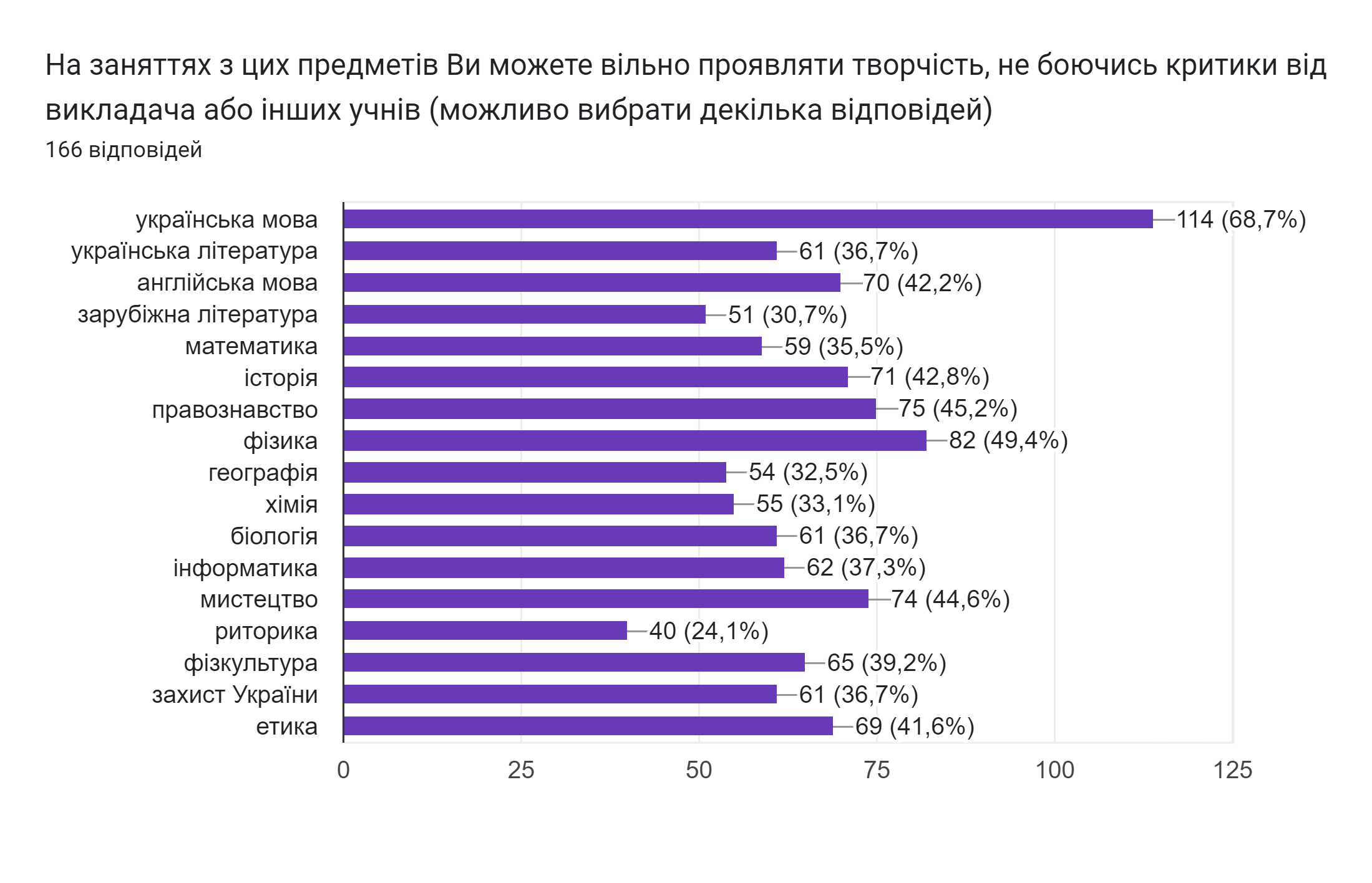 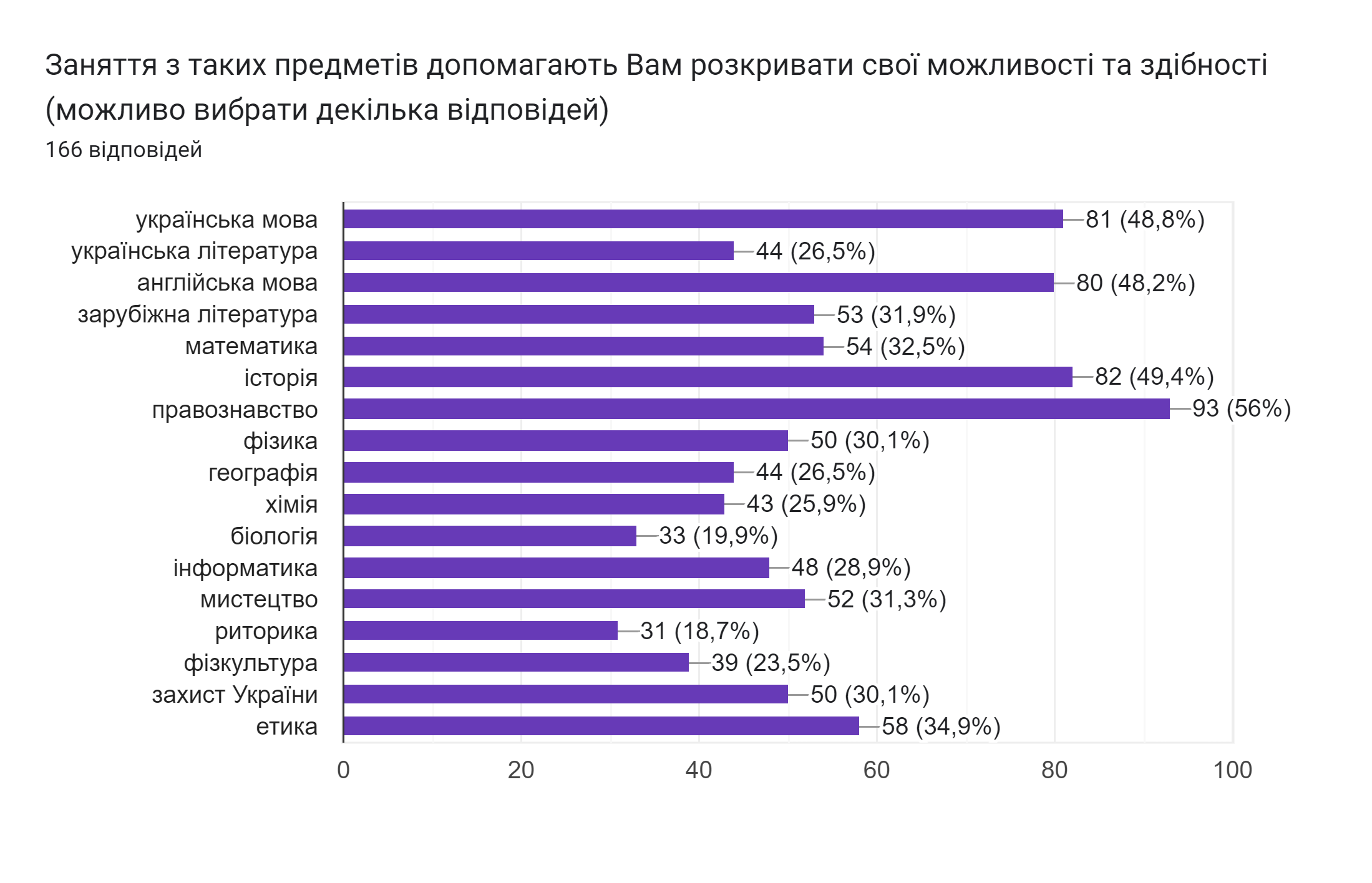 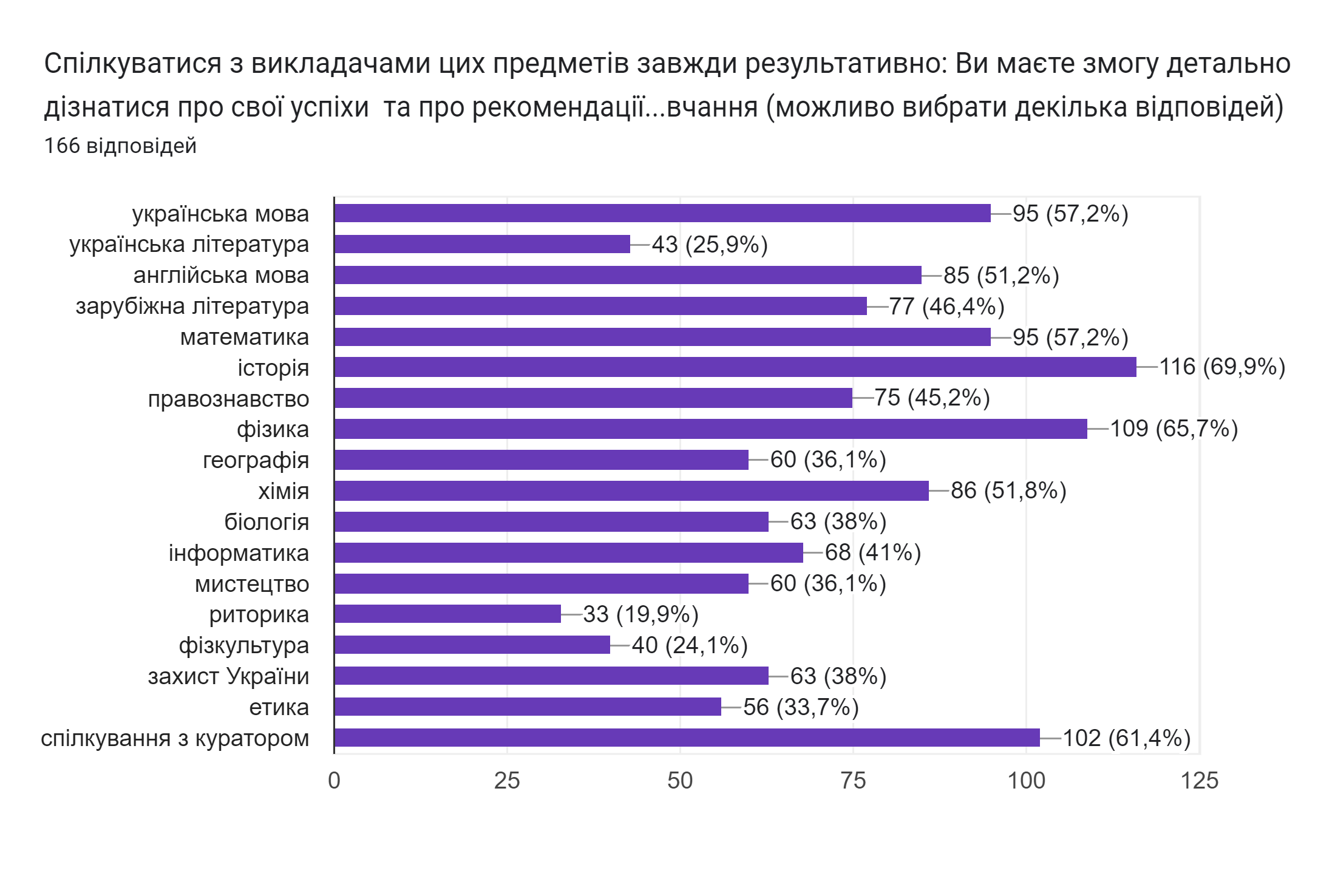 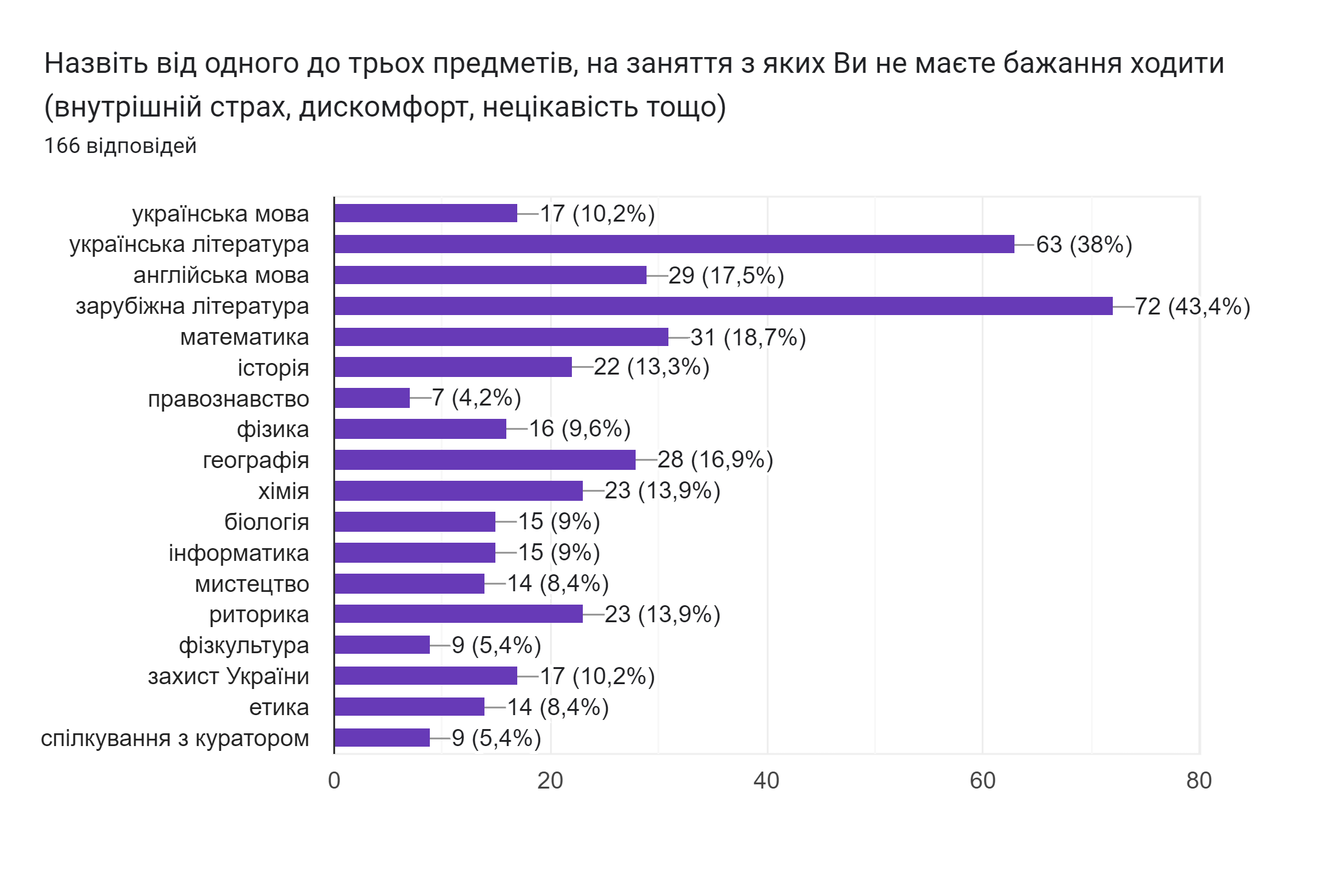 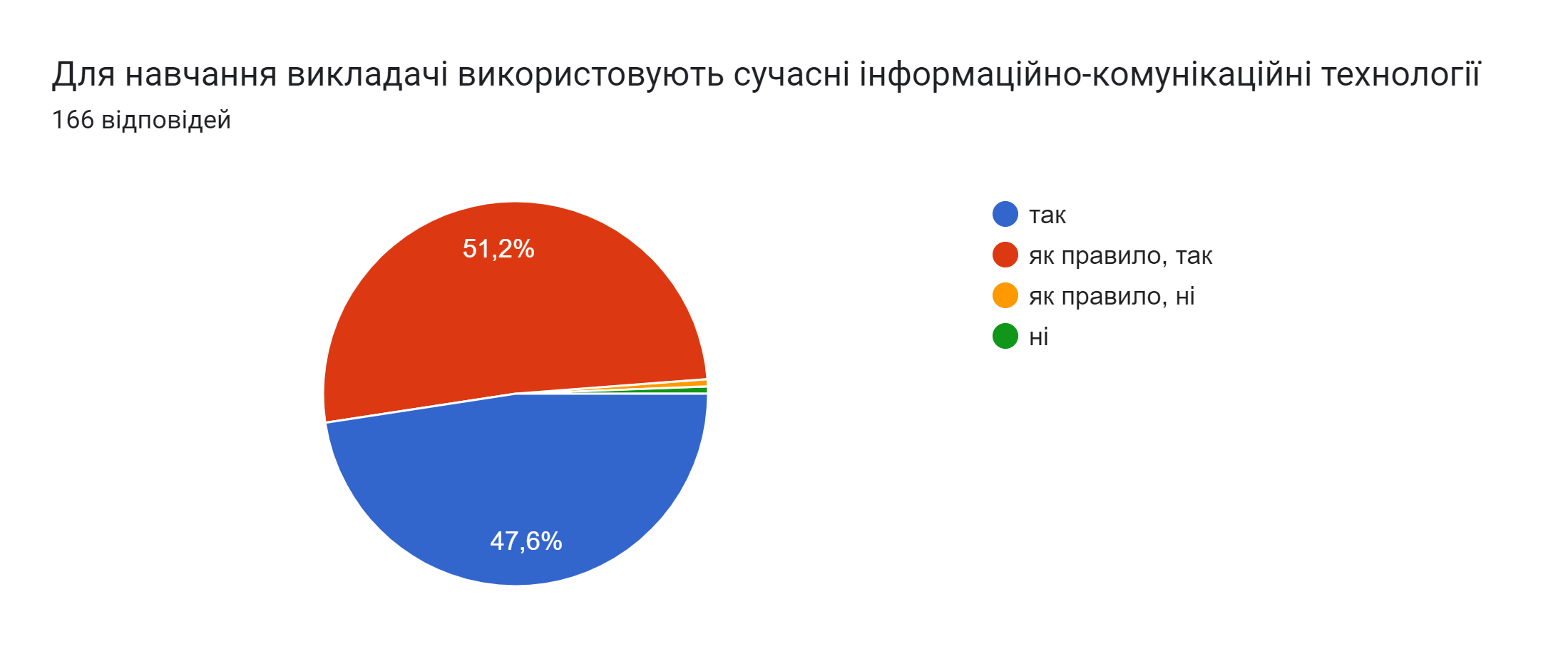 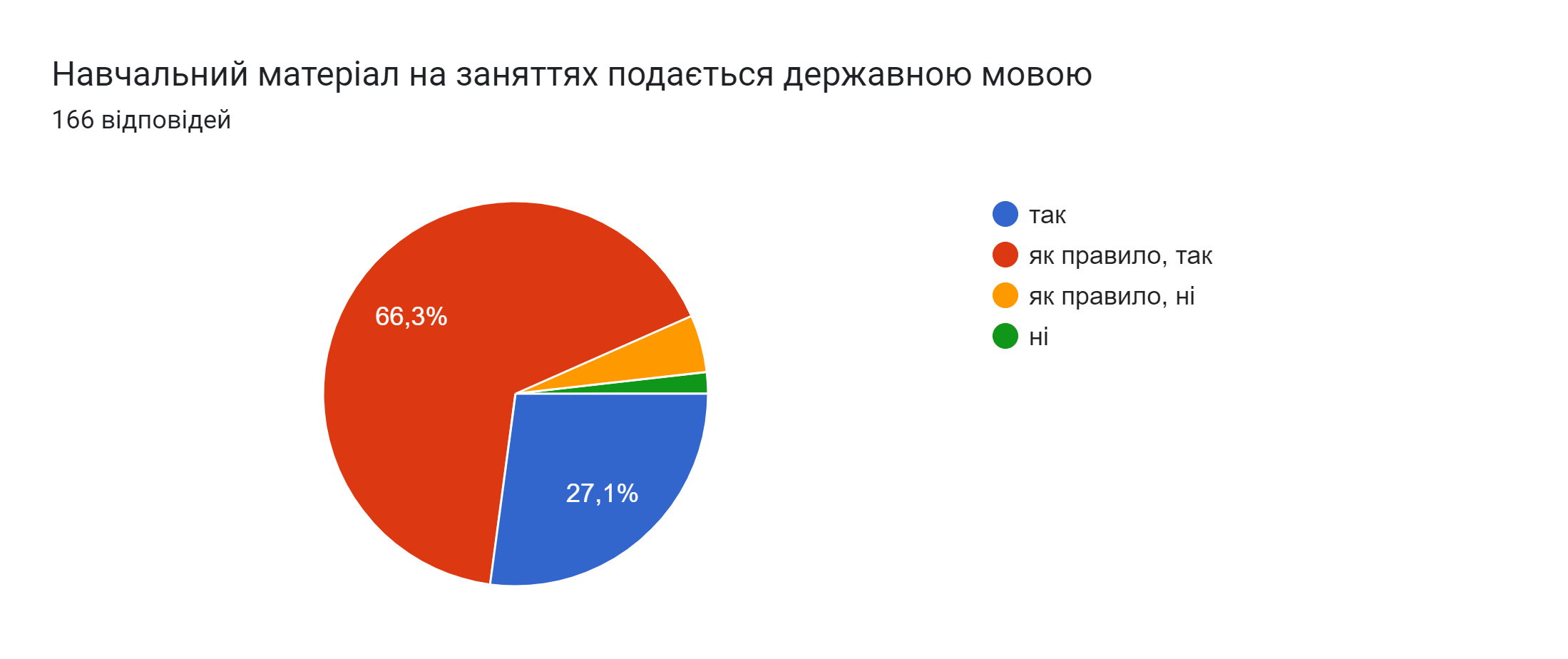 4,8%
1,8%
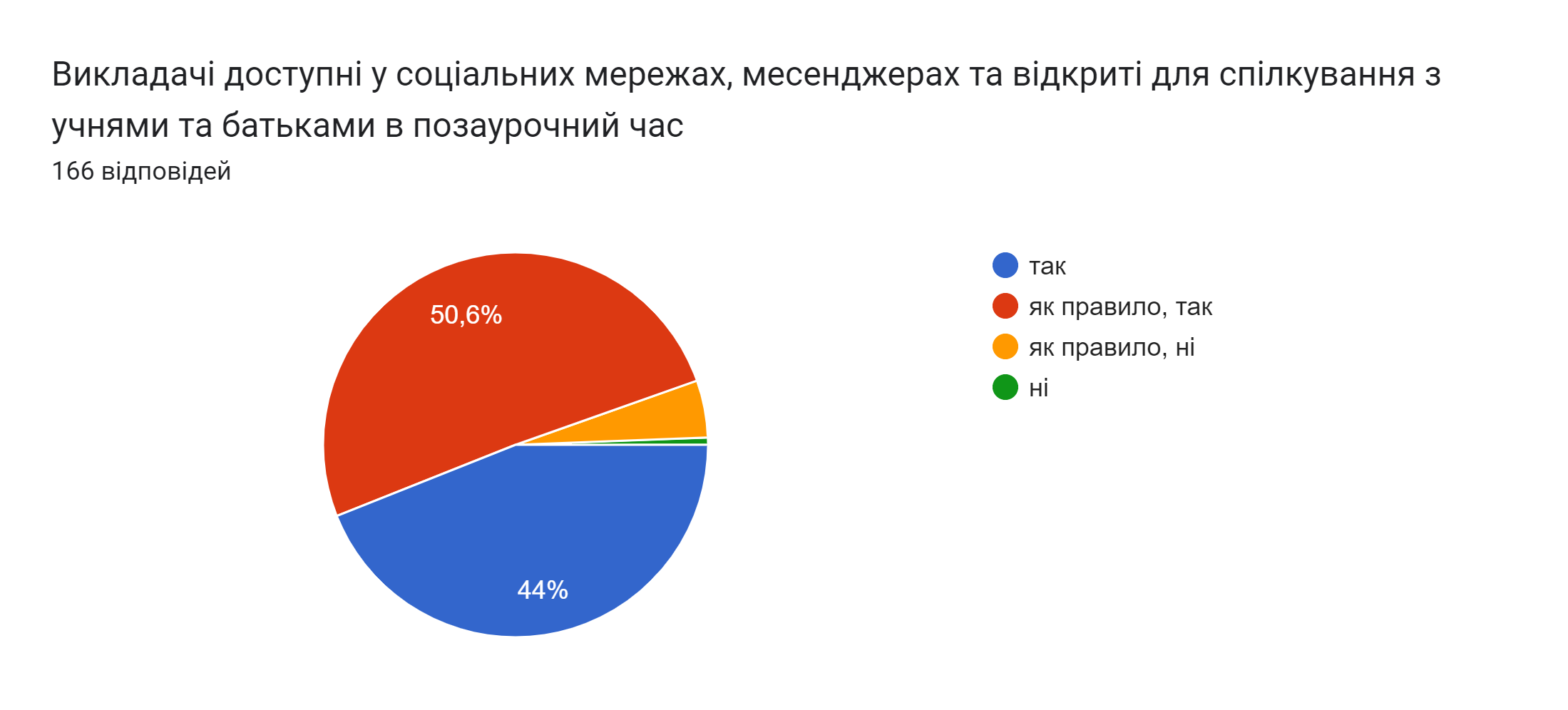 4,8%
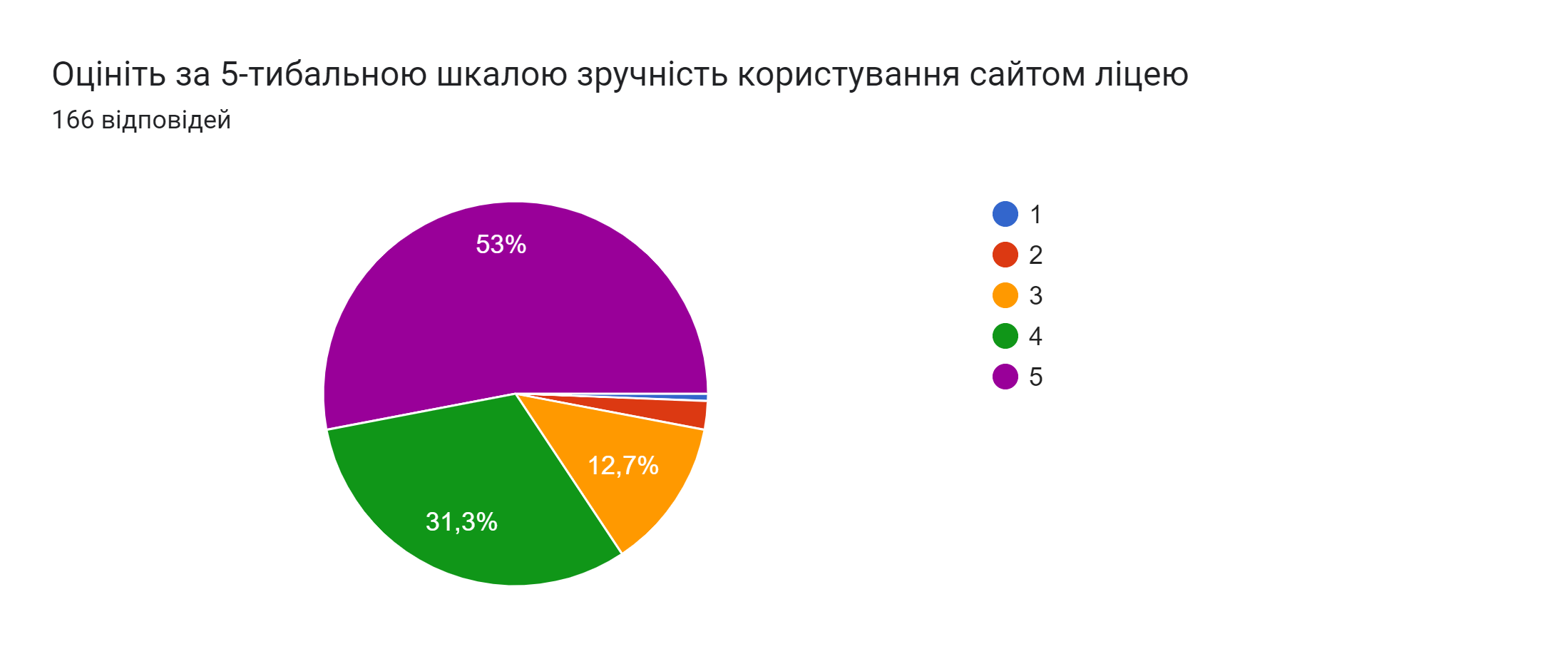 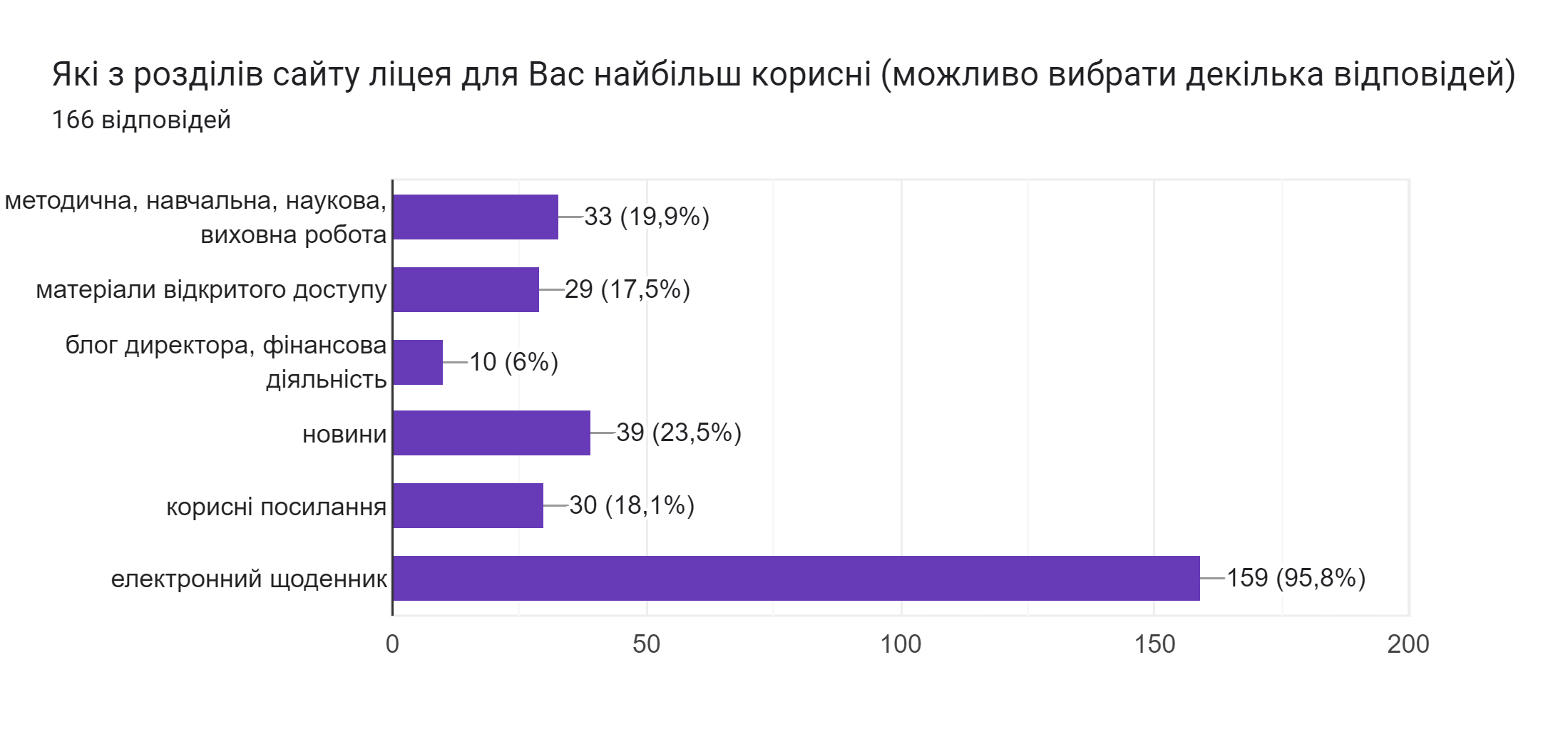 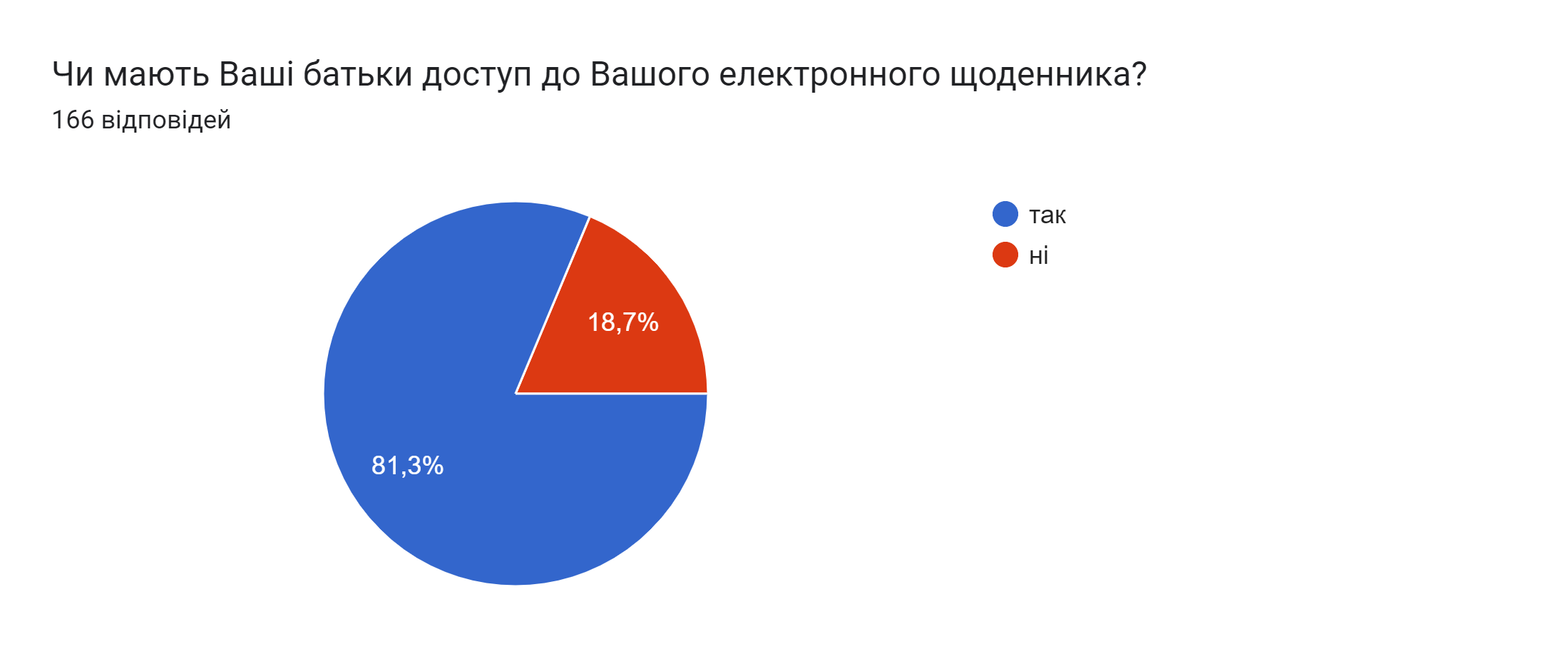 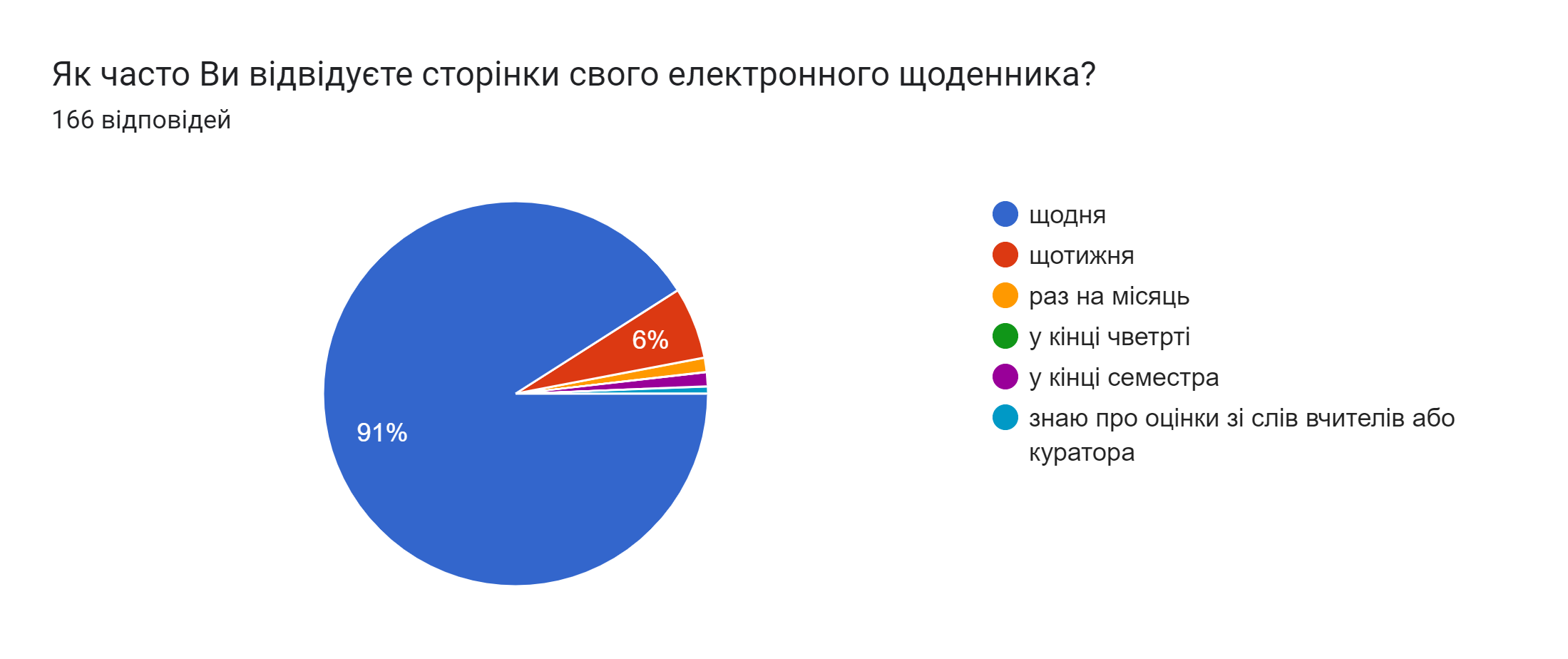 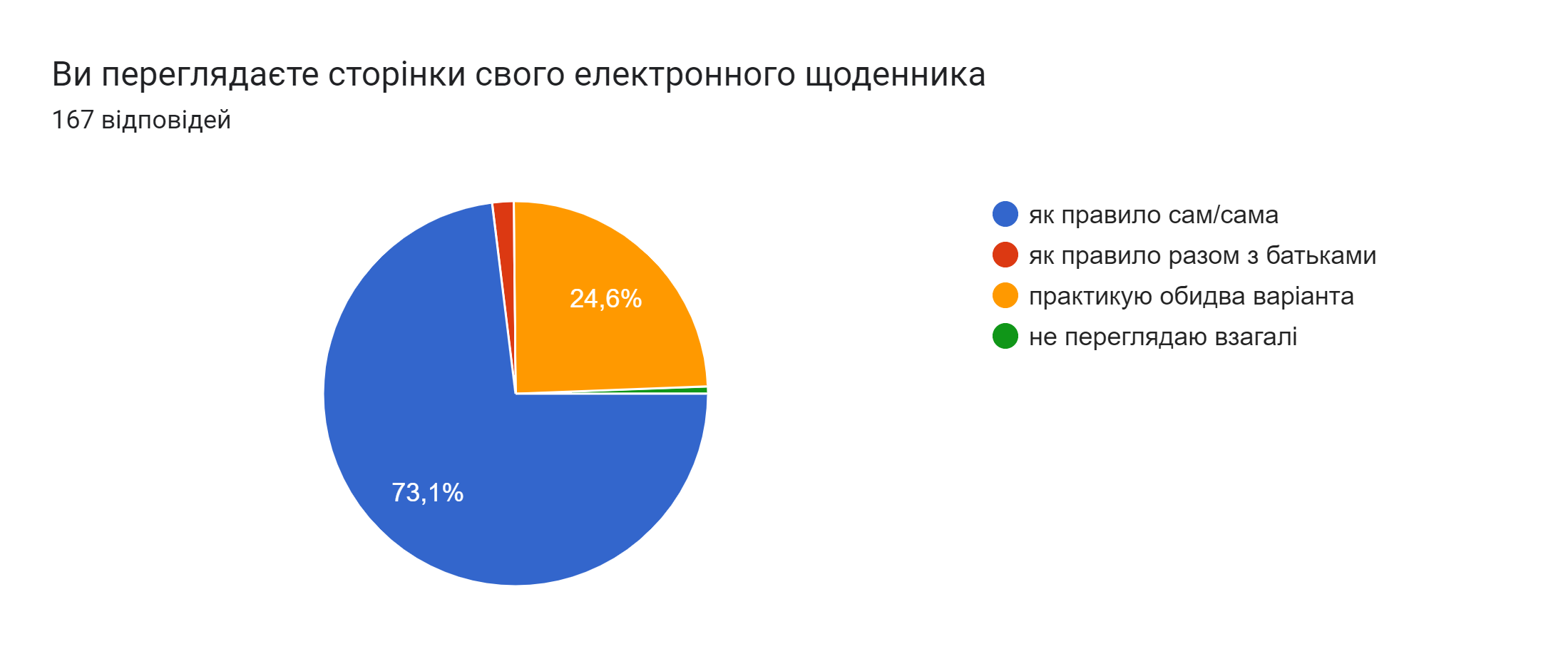 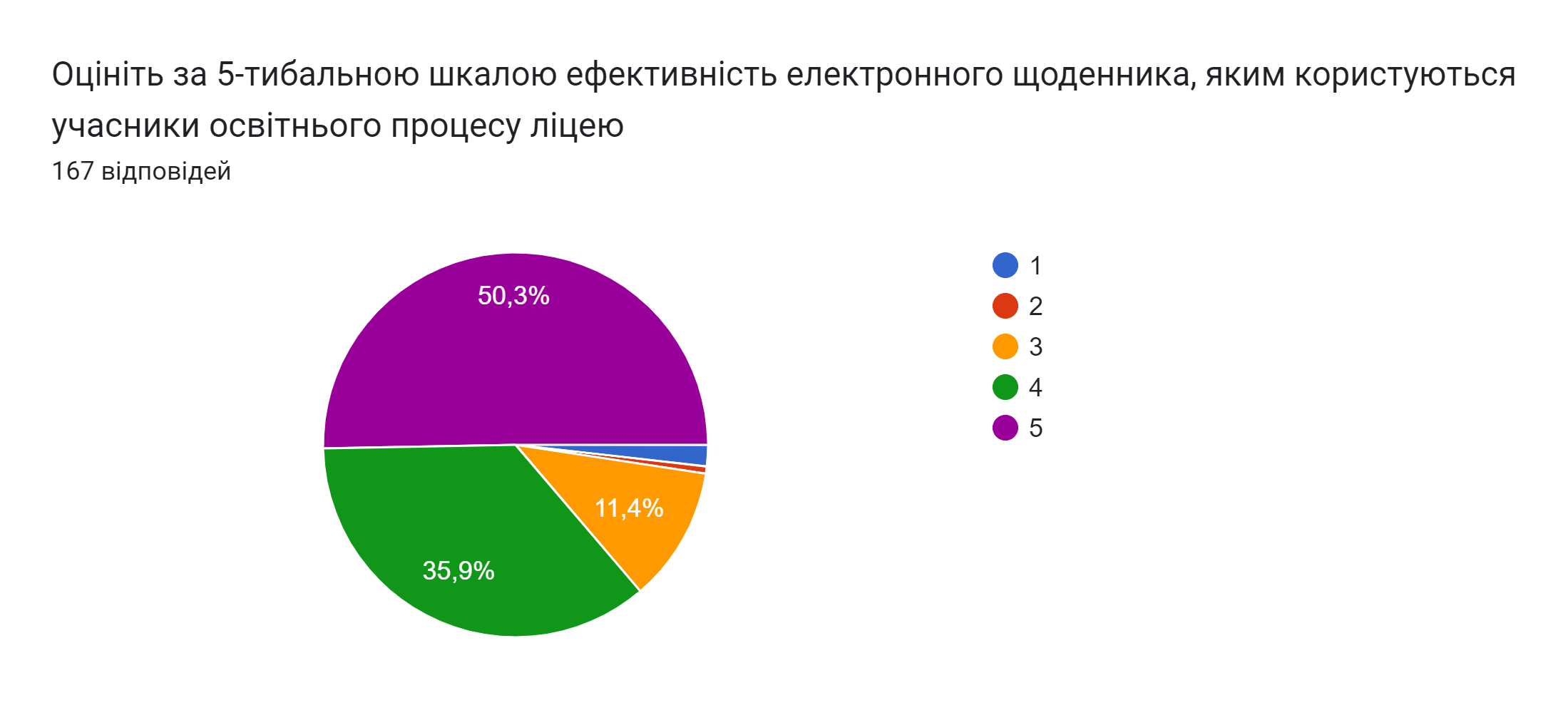 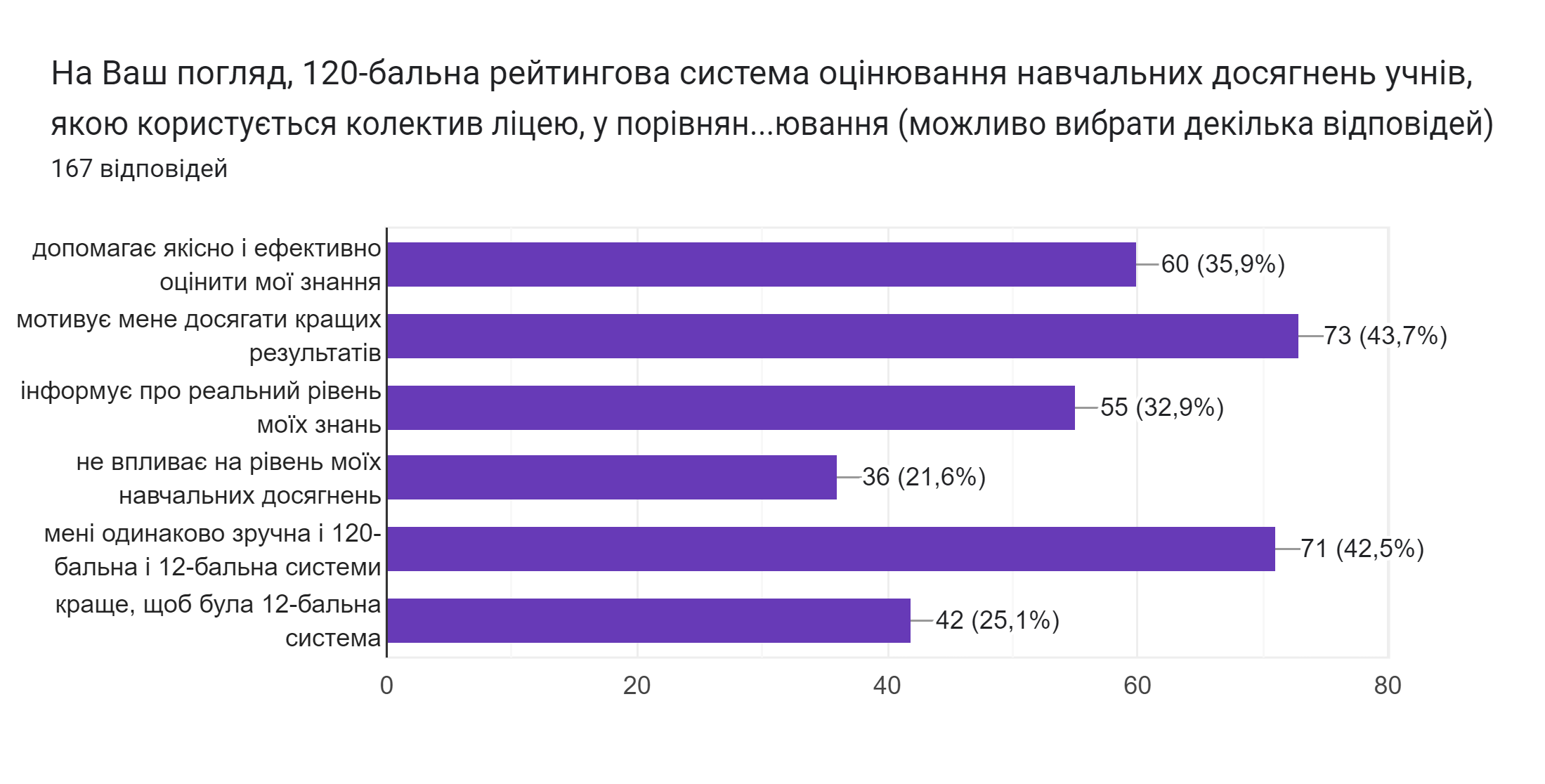 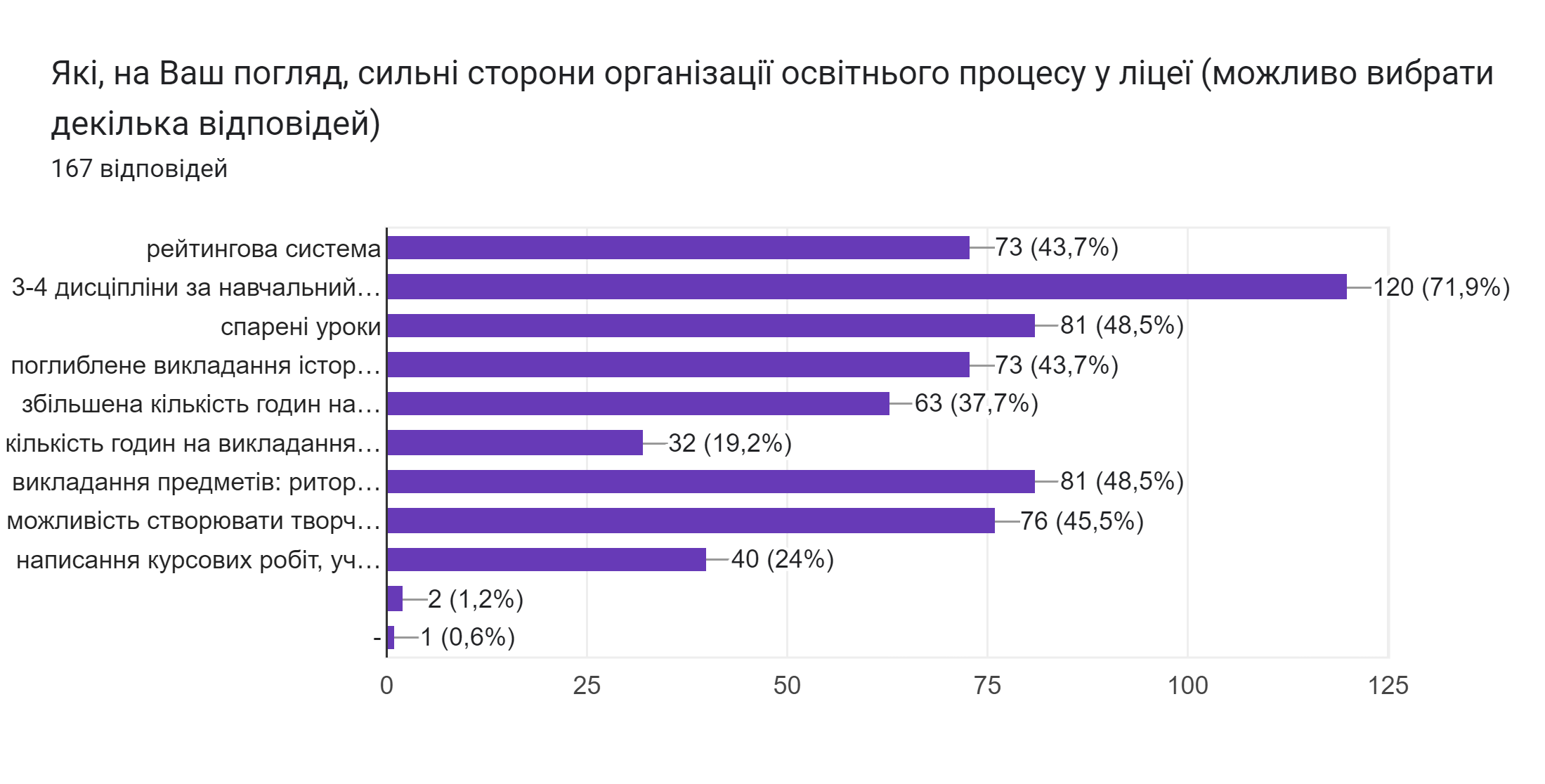